JARO
II. ročník
Obecné informace
začíná 21. března
jarní rovnodennost = den a noc jsou stejně dlouhé
jarní měsíce – březen, duben, květen
jarní svátky – Velikonoce
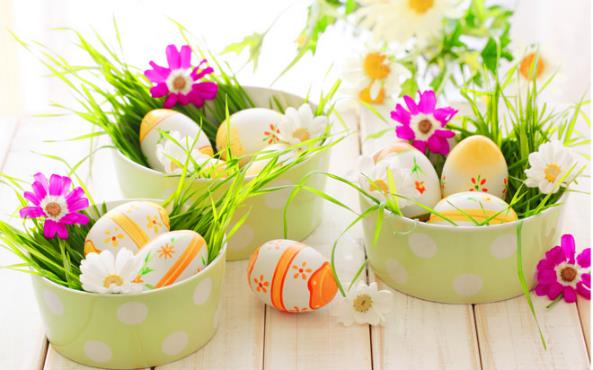 Příroda na jaře
začíná se oteplovat
začíná růst tráva, rozkvétají první jarní květiny (sněženky, bledule)






na listnatých stromech raší listy
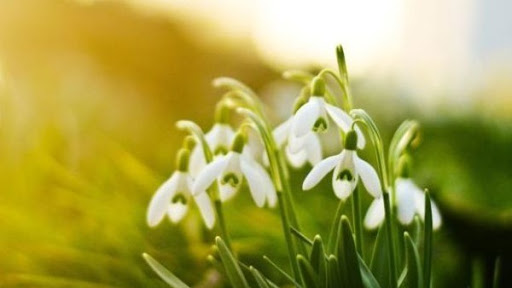 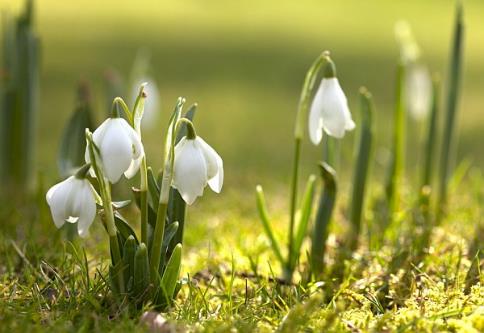 Příroda na jaře
zvířata vylézají ze svých úkrytů
z jižních krajin se vracejí stěhovaví ptáci (skřivan, čáp, vlaštovka)
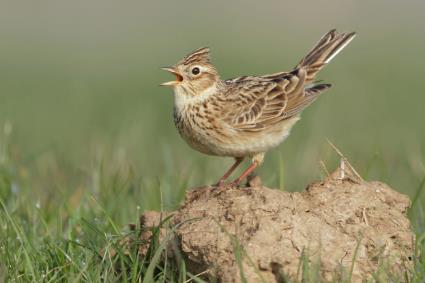 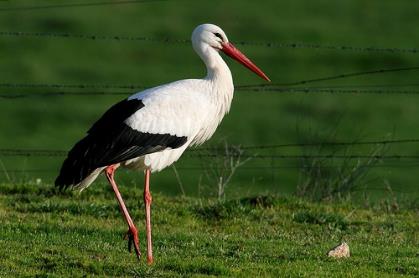 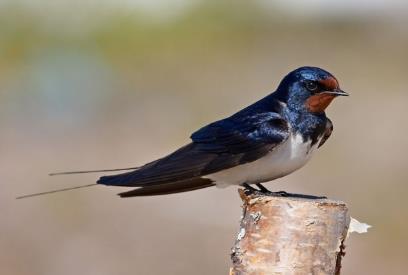 Jarní květiny
první jarní květiny – sněženka, bledule, prvosenka, sasanka



další jarní květiny – podběl, modřenec
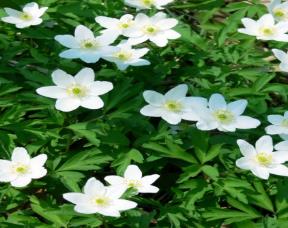 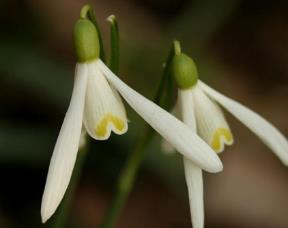 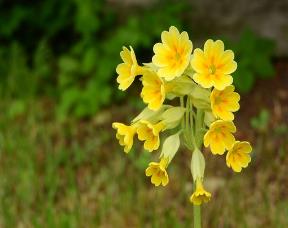 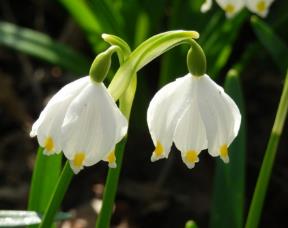 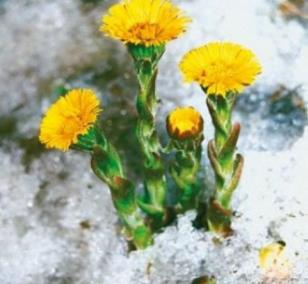 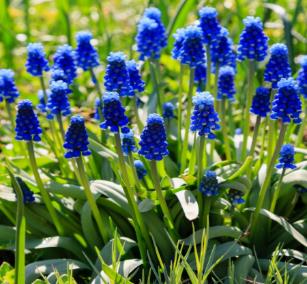 Části těla rostliny
květ
list
stonek
cibulka
Části těla rostliny
květ
stonek
list
kořen
Stromy na jaře
na jaře na větvích stromů vyraší pupeny
z pupenu později vyrůstají květy a listy
na květech je pyl, který láká hmyz – včely, čmeláky, motýly a mouchy
po dosednutí na květ hmyz pyl zachytí, a tak dochází k opylení
po opylení začne květ opadávat a vyrůstá z něj plod
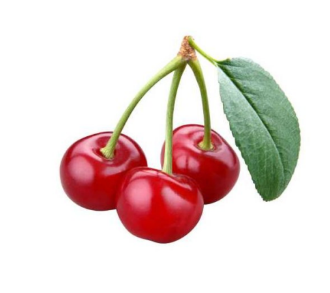 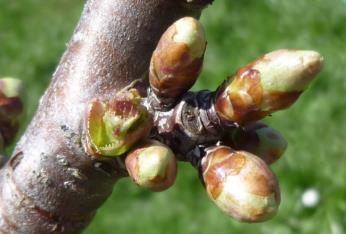 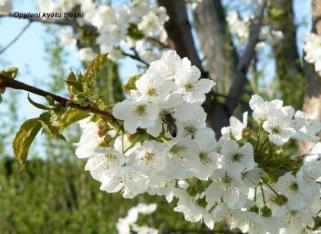 Stavba stromu
list
plod
koruna
větev
květ
kmen
kořen
Zahrada na jaře
na jaře vyrůstá první zelenina
zelenina se rozděluje do několika skupin podle toho, jaká část se z ní jí – listová, košťálová, plodová, cibulová, kořenová, luskoviny
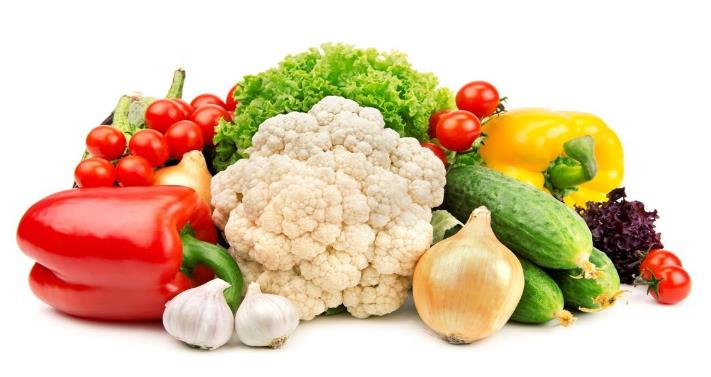 Rozdělení zeleniny
1. listová
    - pěstuje se pro listy
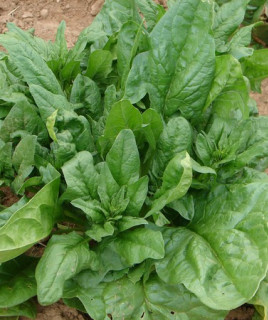 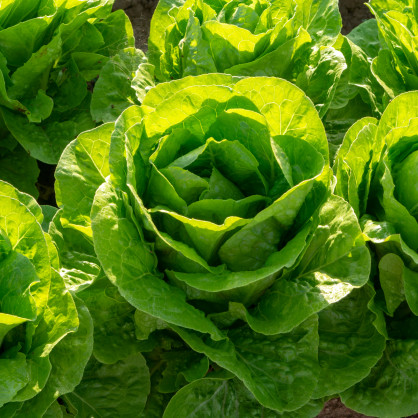 salát
špenát
2. košťálová 
    - pěstuje se pro košťál – velmi tvrdý stonek
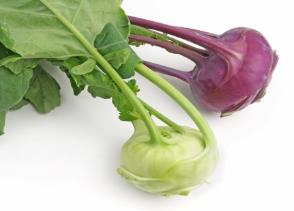 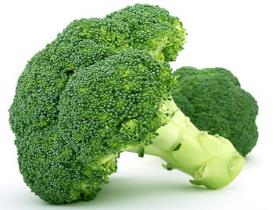 kedlubna
brokolice
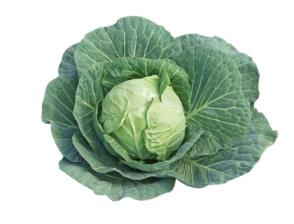 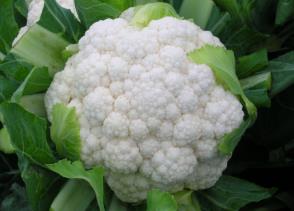 hlávkové zelí
květák
3. plodová
    - pěstuje se pro plod
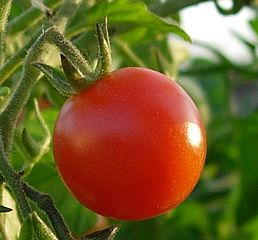 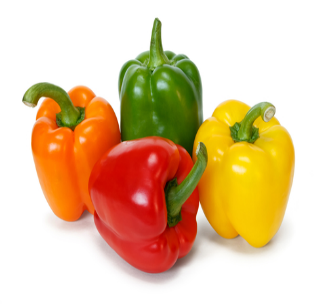 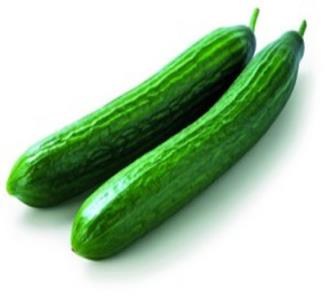 rajče
paprika
okurka
4. cibulová
    - pěstuje se pro cibuli
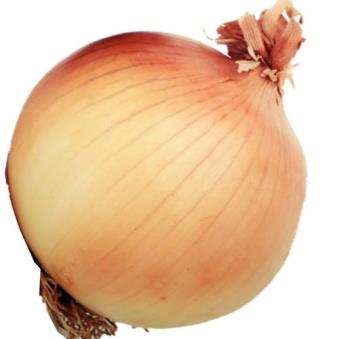 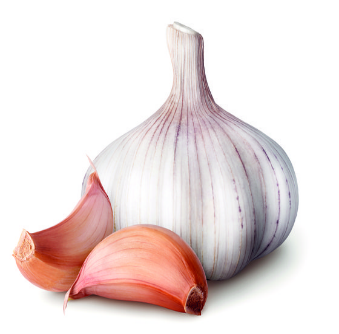 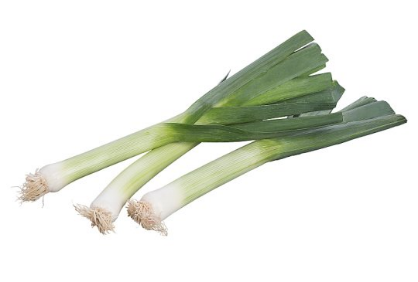 cibule
česnek
pór
5. kořenová 
    - pěstuje se pro kořen
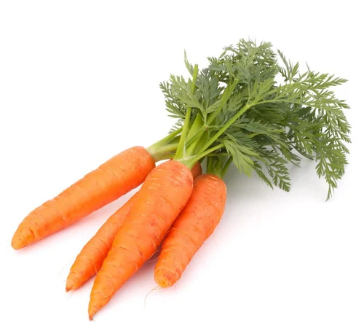 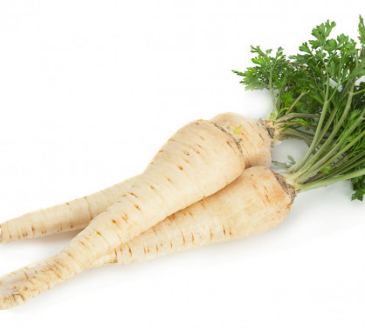 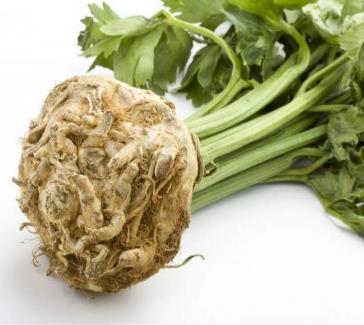 mrkev
petržel
celer
6. luskoviny
    - pěstují se pro lusky
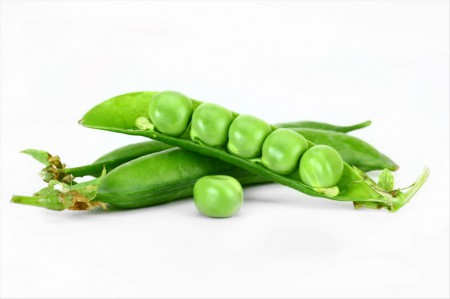 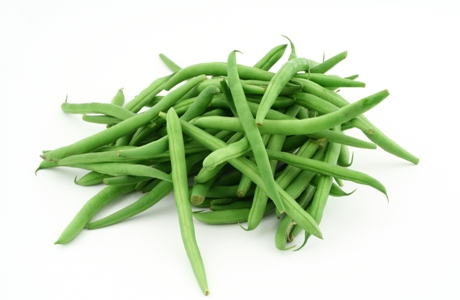 hrách
fazole
Ptáci na jaře
samička se samečkem si společně stavějí hnízda – obvykle vysoko v korunách stromů
do hnízda samička naklade vajíčka, ze kterých se později vylíhnou mláďata
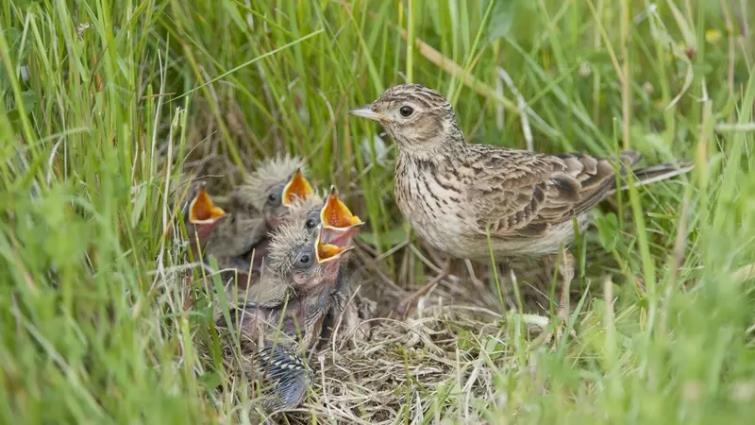 Skřivan polní s mláďaty
Hospodářská zvířata
jsou domácí zvířata, která chováme pro užitek
patří tam někteří savci a ptáci
některá zvířata pomáhají i při práci (koně slouží jako tažná zvířata v lese)
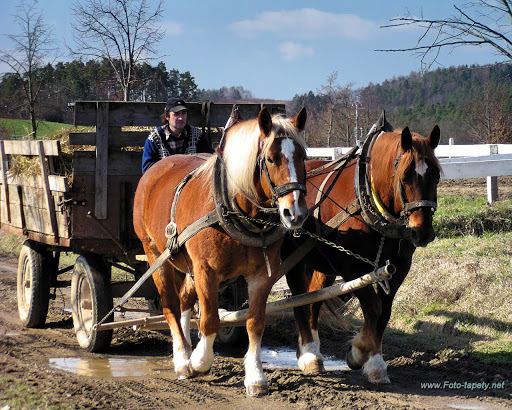 Kůň
samec – hřebec
samice – kobyla 
mládě – hříbě 
chovají se ve stáji
dnešní oblíbená zábava – projížďky na koni
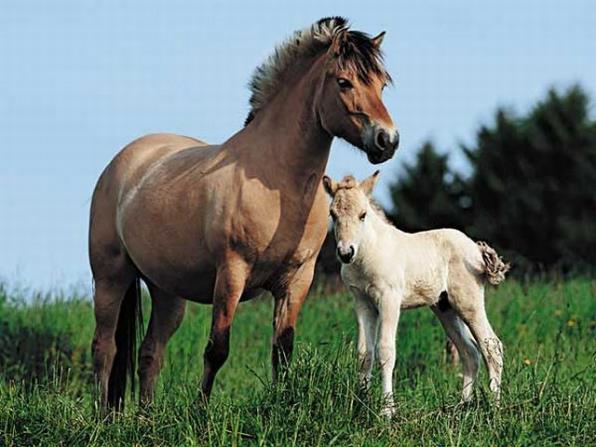 Tur domácí
samec – býk 
samice – kráva 
mládě – tele 
jejich příbytkem je chlév nebo kravín 
poskytuje maso, mléko a kůži
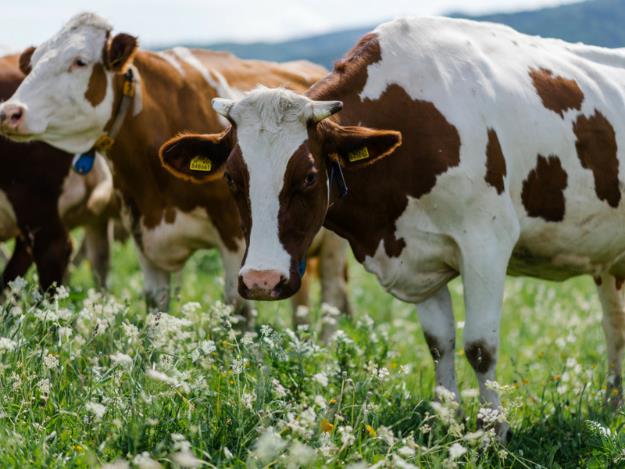 Ovce
samec – beran 
samice – ovce 
mládě – jehně 
krmí se senem nebo se pase na louce
poskytuje maso, mléko a srst 
srst ovcí se stříhá, upravuje se na vlnu a z ní se vyrábí např.: svetry, koberce atd.
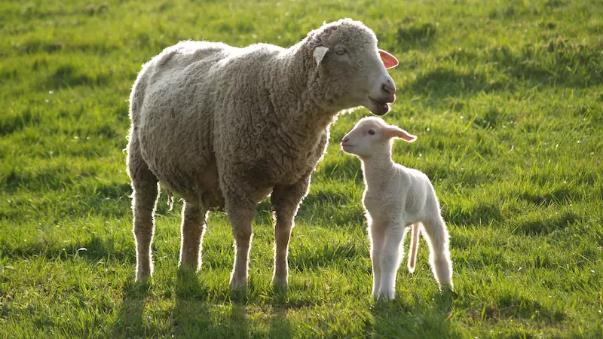 Koza
samec – kozel 
samice – koza 
mládě – kůzle 
krmí se senem nebo se pasou na louce
chovají se ve chlévě
poskytují maso, mléko a kůži
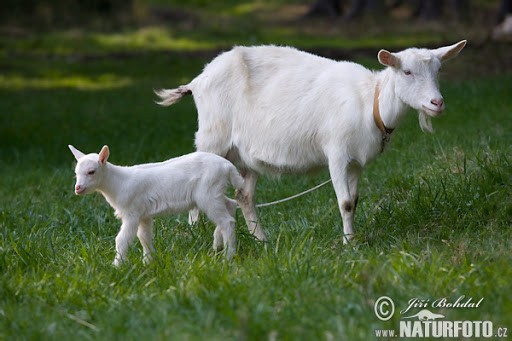 Prase domácí
samec – kanec 
samice – prasnice 
mládě – sele 
krmí se směsí z obilí (šrot) nebo bramborami
chová se ve vepříně nebo ve chlévě
poskytuje maso, sádlo a kůži
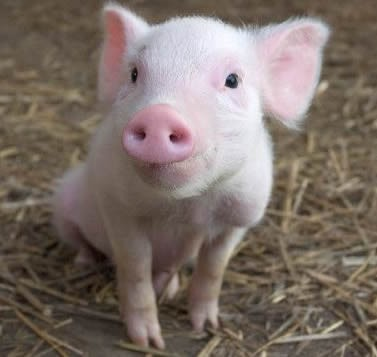 Králík domácí
samec – králík 
samice – králík 
mládě – králíče 
krmí se zrním, mrkví, senem nebo zelenými rostlinami
chovají se v králíkárně
poskytuje maso a srst
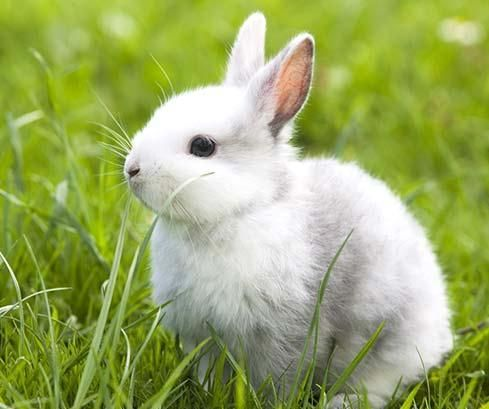 Domácí ptáci
nazývají se drůbež
patří k hospodářským zvířatům
např.: kur, kachna, husa, krůta
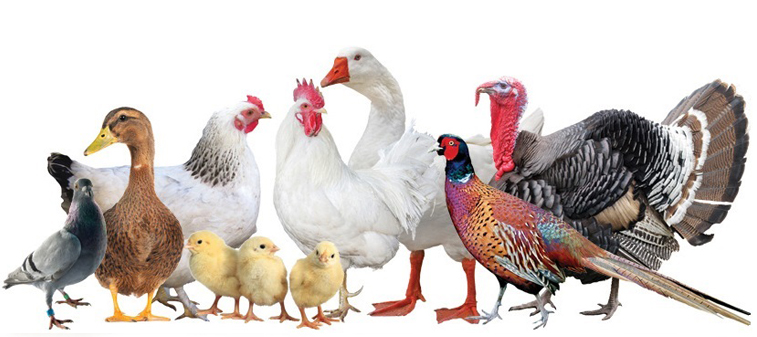 Kur domácí
samec – kohout 
samice – slepice 
mládě – kuře
krmí se trávou, hmyzem a zrním
chovají se v kurníku
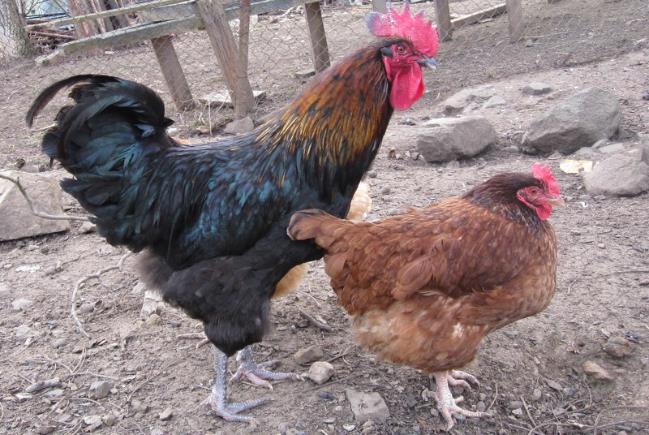 Kachna domácí
samec – kačer 
samice – kachna 
mládě – kachně
krmí se trávou a zrním
chovají se v přístřešcích
poskytuje maso
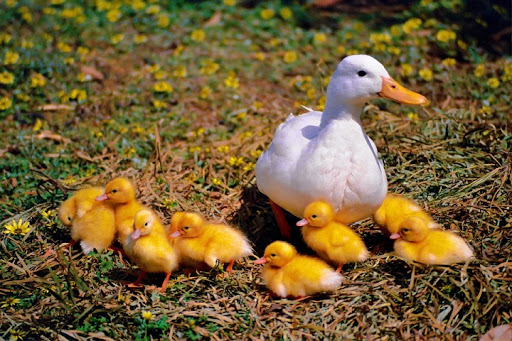 Husa domácí
samec – houser 
samice – husa 
mládě – house 
krmí se trávou a zrním
chovají se v přístřešcích
poskytuje maso, sádlo a peří
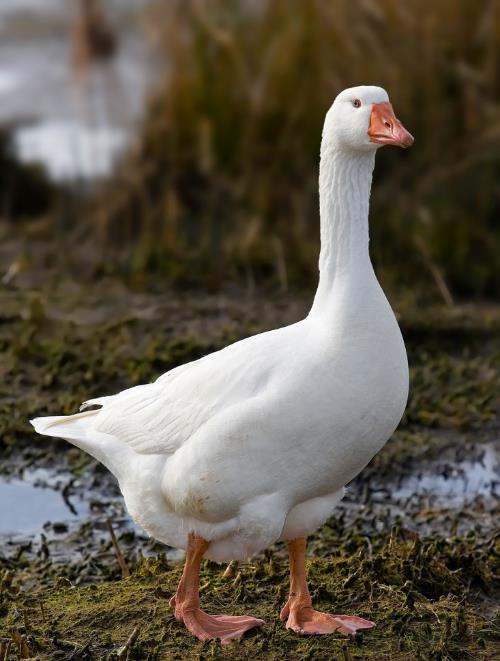 Krůta domácí
samec – krocan 
samice – krůta 
mládě – krůtě 
krmí se trávou, hmyzem a zrním
poskytuje maso
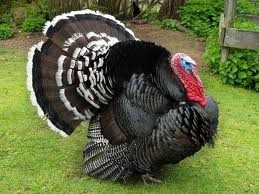